Presentation
Topic : BCD CODE
Subject : computer fundamentals
Submitted by : Sunil
Submitted to : Hina mam 
Roll no : 1615918
Class : B.Voc (SD) 1st year
BCD CODE
Binary coded decimal (BCD) code is one of the early computer codes. In BCD codes, each digit of a decimal number is represented by its binary equivalent of converting the entire decimal value to a binary number. This makes the conversion process easier.
Since 8 and 9 require 4 bits, all decimal digits are represented in BCD by 4 bits. We saw that 4210 is equal to 1010102.converting 4210 into BCD however, produces the following result:
4210=0100/4   0000/2       or       00010000  in BCD
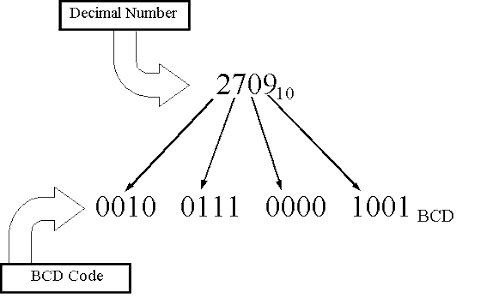 BCD- Binary Coded Decimal
When the Decimal number are represented in  BCD, each decimal digit is represented by the equivalent BCD code.(4 BITS PER DIGIT)
Example: BCD  
                         Representation of decimal:
    6349